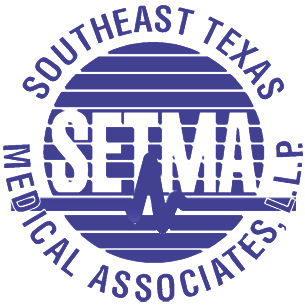 Maximizing HCC Risk Value to the Patient and to the Practice
James L. Holly, MD
Southeast Texas Medical Associates, LLP
HCC Risk Value
For years, physicians have argued that their patient population is sicker than other providers’. 

These anecdotal observations were occasionally validated for those who worked in tertiary care centers but have never had a quantifiable basis in the general patient/provider population.
HCC Risk Value
There is now, however, a way to determine, objectively, how sick a patient population is: Enter the CMS-HCC Risk designations.  

Established in 2004 to reward Medicare + Advantage programs who do not “cherry-pick” only well Medicare beneficiaries, this program is based on ICD-9 Codes.
HCC Risk Value
Structure, Organization and Concepts of the
Hierarchical Condition Categories (HCC) Risk 

More than 15,000 ICD-9 codes, all were organized into 189 HCCs.  
Only about 5200 ICD-9 Codes, contained in 70 HCCs, were included in the HCC/RxHCC payment plan.  
Most of those excluded were for various reasons most commonly because of potential for abuse or because they did not add to the cost of care of the patient.
HCC Risk Value
CMS identified ten principles which guided
the creation of Hierarchical Conditions
Categories.  The following of those
principles should impact provider
documentation of these codes…
HCC Risk Value
Principle 1
Diagnostic categories should be clinically
meaningful.  Conditions must be
sufficiently clinically specific to minimize
opportunities for gaming or discretionary
coding. Clinical meaningfulness improves
the face validity of the classification
system to clinicians, its interpretability,
and its utility for disease management and
quality monitoring.
HCC Risk Value
Principle 5
The diagnostic classification should
encourage specific coding.  Vague
diagnostic codes should be grouped with
less severe and lower-paying diagnostic
categories to provide incentives for more
specific diagnostic coding.
HCC Risk Value
Principle 6
The diagnostic classification should not
reward coding proliferation. The
classification should not measure greater
disease burden simply because more ICD
9-CM codes are present. Hence, neither
the number of times that a particular code
appears, nor the presence of additional,
closely related codes that indicate the
same condition should increase predicted costs.
HCC Risk Value
Principle 7
Providers should not be penalized for recording
additional diagnoses (monotonicity). This
principle has two consequences for modeling:
(1) no condition category should carry a
negative payment weight, and (2) a condition
that is higher-ranked in a disease hierarchy
(causing lower-rank diagnoses to be ignored)
should have at least as large a payment weight
as lower-ranked conditions in the same hierarchy.
HCC Risk Value
Principle 10
Discretionary diagnostic categories should be
excluded from payment models. Diagnoses that
are particularly subject to intentional or
unintentional discretionary coding variation or
inappropriate coding by health plans/providers,
or that are not clinically or empirically credible
as cost predictors, should not increase cost
predictions.  Excluding these diagnoses reduces
the sensitivity of the model to coding variation,
coding proliferation, gaming, and upcoding.
HCC Risk Value
Although HCCs reflect hierarchies among related disease
categories, for unrelated diseases, HCCs accumulate. 

For example, a male with heart disease, stroke, and cancer has
(at least) three separate HCCs coded, and his predicted cost will
reflect increments for all three problems. The HCC model is
more than simply additive because some disease combinations
interact. For example, the presence of both Diabetes and
Congestive Heart Failure (CHF) could increase predicted cost by
more (or less) than the sum of the separate increments for
people who have diabetes or CHF alone.
HCC Risk Value
HCCs are assigned using hospital and physician
diagnoses from any of five sources: 

Principal hospital inpatient 
Secondary hospital inpatient;
Hospital out-patient 
Physician 
Clinically trained non-physician 
(e.g.,  psychologist, podiatrist).
New Auditing Policy
New Auditing Policy Announced Spring 2008

CMS issued a new audit policy regarding
HCCs.  They have also announced a substantial change in what they will do when they find a problem with coding.  In the past, any coding 
problems were fixed for just the specific codes 
that were in error in the audit – i.e. the
exposure was minimal.
New Auditing Policy
The new procedure will assume they have audited an appropriate sample of codes and correct the entire payment amount by the sample error rate – i.e. extraordinary exposure.  So a 5% error rate in the sample will result in a 5% reduction in premium – big.  
No one has seen detailed audit regulations yet.  They may be having difficultly putting such a policy into place – but they strongly believe there is significant over coding going on across the industry – hence the reason for the new policy.
General Concepts
General Concepts About HCC/RxHCC

In 2007, Medicare Advantage programs were funded by CMS using both demographics (AAPCC) and the Hierarchical Conditional Codes known as HCC.  

2007 also became the year that RX HCC codes were added to complement the reimbursement for managing patients with other illnesses which while they did not rise to the level of complexity and cost-for-care, as the HCC diagnoses, they did qualify for a lower additional payment due to increased medication costs.
General Concepts
The RxHCC designations cover many
diagnoses which were not covered in the HCC.  

As a general rule, almost all HCC diagnoses are also RxHCC codes but all RxHCC are NOT also HCC.
HCC vs. RxHCC
Here are some examples of diagnoses which are not
HCC but are RxHCC codes:

Hypertension is not an HCC (i.e., 401.1 or  401.9, etc.) but it is an RxHCC.
Osteoporosis another common illness is not a medical HCC but is an RxHCC.
CAD in itself is not a medical HCC, but it is an RXHCC.  Because CAD is a general term, it is imperative that if the patient has angina or an old MI, the chronic problem list should include angina or old MI as they are HCC diagnoses.
Requirements
The requirements for successfully benefiting
from the HCC Risk program are:

You must have a robust ICD-9 code list which is intuitively accessible by healthcare providers in the contest of a patient encounter.

You must have a means of identifying which codes are HCC, RxHCC or both.
Requirements
You must have a system which audits the validity of assigning those ICD-9 codes to a particular patient to avoid the potential for abuse in over-diagnosing patients for financial benefit.

You must have a means for aggregating this information for reporting to the health plan and by the health plan to CMS.

You must have a means of evaluating each of the HCC and/or RxHCC diagnoses and documenting that evaluation.
Robust ICD-9 Codes
Depending upon how you count, there are
over 15,000 ICD-9 codes available to be
used.  However, the descriptions of those
codes are either obscure or
incomprehensible in the electronic
versions published by CMS.  The typical
physician utilizes 1-2 hundred ICD-9 codes.
Robust ICD-9 Codes
When SETMA went to charge posting
within the context of the patient
encounter, it was imperative that ICD-9
Codes and CPT codes be available in a
manner which required the provider no
more time than that needed to place an
order for a test, procedure or treatment.
Robust ICD-9 Codes
This meant that a robust ICD-9 Code list
had to be available.  Thus SETMA design
its own ICD-9 Code list which now has
almost 7,400 ICD-9 Codes available.  (See
the List of SETMA’s ICD-9 Codes later in
this notebook and a Tutorial for how to
use SETMA ICD-9 Code list – a printed
version is contained herein and an
electronic version are attached in a CD.)
Robust ICD-9 Codes
Identifying ICD-9 Codes which are HCC or
RxHCC – Because there are over 5,000
HCC and RxHCC and because some are not
obvious, it is imperative that a method for
identifying them be available which adds
no time or effort to the provider’s
workflow during a patient encounter.
Robust ICD-9 Codes
Utilizing a function created by NextGen, SETMA has identified over 3,400 ICD-9 Codes which are HCC or RxHCC and which relate significantly to our patients and their treatment.  These HCC and RxHCC codes are automatically displayed with the ICD-9 code when a provider selects a diagnosis for his/her patient.  When that ICD-9 code is placed in the patient’s chart the HCC/RxHCC is automatically displayed on the Chronic Conditions, Assessment, Plan, E&M Coding, and “Associating ICD-9 Diagnoses with Medications” templates, thus solving the second problem.
Robust ICD-9 Codes
Auditing those diagnoses – NextGen
provides an efficient means for reviewing
charts in order to validate the HCC/RxHCC
codes placed in a patient’s chart.  Because
the originators of the HCC Risk Categories
recognized that there was potential for
abuse of his system, this element of the
problem is important.
Robust ICD-9 Codes
Aggregating Information – this is principally
done by the CMS forms which are submitted to
the health plan but because NextGen only
allows for 4 codes to be submitted per claim, a
supplementary method had to be implemented
which allows for all codes to be captured.
SETMA’s Strategy
Evaluating Each Problem Annually 

SETMA ways of documenting the evaluation of an
HCC/RxHCC which are discussed at length I the tutorial
which is contained herein; they are: Disease
management tools (Diabetes is included as an
illustration along with the Diabetes prevention 
program); Chronic Conditions evaluation pop-ups;
“Detailed Comment” pop-ups which launch from the
Assessment Template; the main body of the patient
encounter in GP Master.
SETMA’s Strategy
What Provider Documentation is necessary in order to qualify a
diagnosis as an HCC or RxHCC for payment?  Let’s start from he
end and work our way back to the beginning.  Because all of the
HCC and/or RxHCC are Chronic Conditions, the following
would be required:

They must be identified in the E&M coding event for that encounter and they must appear on the Chronic Problem list for that patient.
Lab, x-rays and procedures should be appropriate to that condition, when required.
SETMA’s Strategy
Medications should be reviewed and appropriate medications for the condition should be present in the documentation for the encounter.  (It is possible in NextGen to associated a medication with a diagnosis.  We will have our staff complete this task on all GTPA patients.)*

Physical examination should be specific for that condition – for instance if you state the patient has CHF and do not document the lungs and heart, it would not be a valid evaluation.  If you say the patient has cancer of the prostate and you do not comment whether they are currently in treatment or are in surveillance, that would not be valid.

Documented History should be appropriate for that condition.
SETMA’s Strategy
What steps must be taken take to qualify a
diagnosis as an HCC?  The diagnosis must be:

Established as applying to this patient.
Documented in the patient’s record in the Chronic Problem list
Evaluated at least once in the year prior to the qualification as an HCC or RxHCC
Reported to the HMO and via the HMO to CMS
SETMA’s Strategy
Provider Responsibilities for HCC/RxHCC…Providers
simply need to pay attention to the needs and
condition of the patient and

Add any HCC or RxHCC which you diagnose to both your chronic problem list and to the acute assessment.
Update your Chronic Problem list so that the HCC and RxHCC are displayed on your diagnoses.
Evaluate each of the HCC and RxHCC at least once during the year.
SETMA’s Strategy
The best way to evaluate whether you have identified
ALL of the HCC and/or RxHCC is to review:

Scanned documents particularly under cardiology, master discharge summaries, radiology, specialty correspondence, pulmonary, echo’s, x-rays, etc.
The patient’s past history template.
Laboratory results and medications.
Previous encounters.
SETMA’s Strategy
Interesting Special Cases which are HCC or RxHCC
diagnoses:
SETMA’s ICD-9 code list has 6,832 ICD-9 Codes which are intuitively organized, covering 26 medical and surgical specialties.  
In the HCC/RxHCC list published by CMS there are a total of 5,243 HCC and RxHCC diagnoses.  
SETMA has 1752 HCC and 1362 RxHCC codes (Total 3314) which are associated with our ICD-9 Code list and which are automatically published on the Master GP when an ICD-9 code is chosen.
SETMA’s Strategy
Altered Mental Status  see AOC Altered Mental Status
Amputations – including toes
Attention to all ostomies	
Aneurysms
Halitosis Choking Sneezing Mouth Breathing
Death Sudden Unattended
Decubitus
Vegetative state Persistent se AOC Vegetative State Persistent
SETMA’s Strategy
Decubitus and Ulcers of the skin and extremities are HCC Risk diagnoses
Difficulty walking due to deranged joints
Drug Depend and addiction including alcohol
Fluid and electrolyte balance
Generalized Pain see Pain Generalized
Hypcalecemia
Hypercalcemia
Hyperkalemia
Hypermagnesemia
Hypernatremia
Hypokalemia
Hypomagnesemia